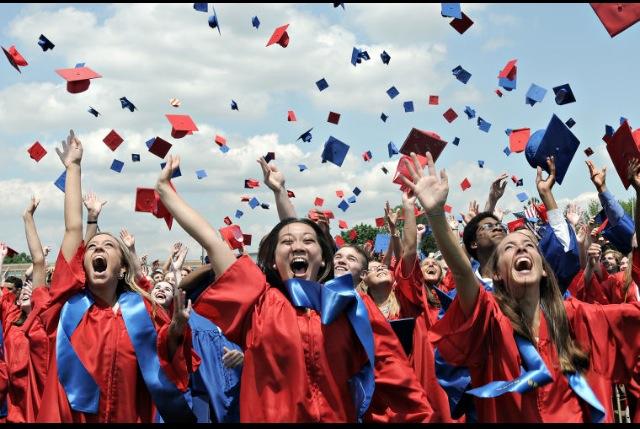 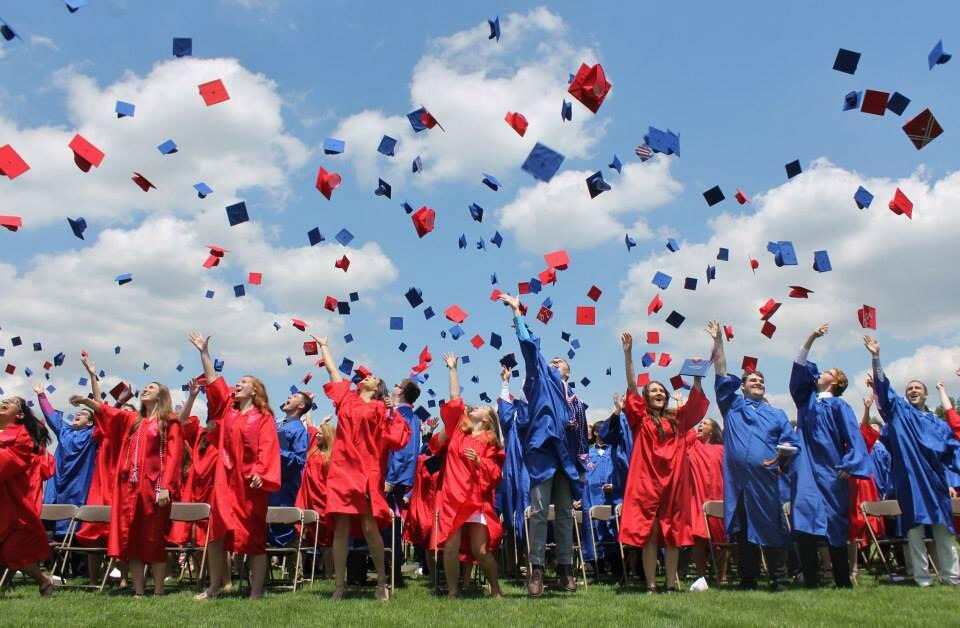 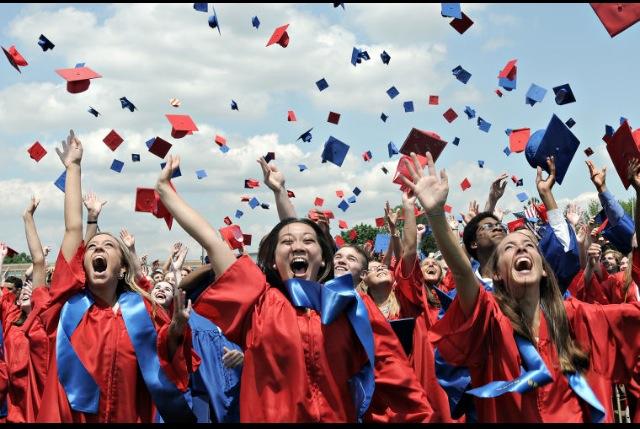 NHS/Bucks Senior Year Experience
Andrea Dent:  Assistant Director, Dual Enrollment
Steve McAloon: NHS Assistant Principal
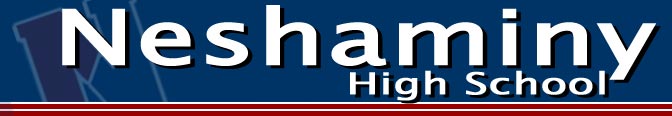 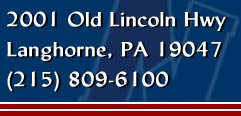 Neshaminy Graduation Requirements
Keystone Requirement
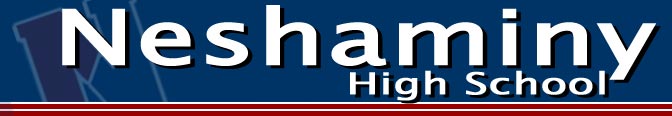 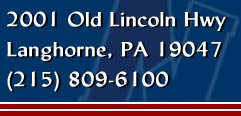 Remaining Senior Year Requirements
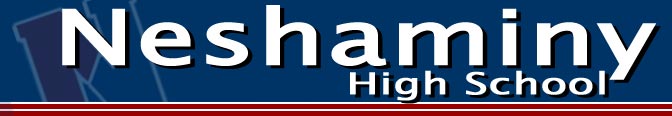 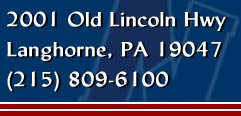 Program Requirements:
Students cannot be credit deficient.

Students must currently have a cumulative GPA of 2.75 or higher.
A.  If unsure, please check with your Guidance Counselor (215-809-6101)

All students must take and meet the proficient levels of the 3 placement exams (math, reading and writing) as established by Bucks regardless of your current GPA.  

All Bucks courses must be taken in person on NHS and BCCC Campuses. (No virtual courses permitted)
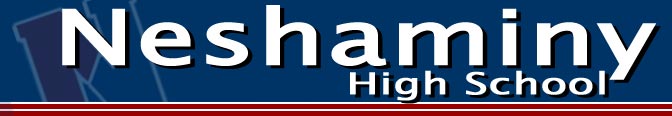 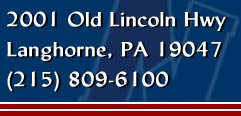 Program Highlights/Expectations:
Neshaminy will pay tuition for up to 6 credits per semester.  
Students must earn a C or higher in order for tuition to be paid by Neshaminy.

Neshaminy will pay the cost of required textbooks.
A.  Students will return all Bucks textbook to NHS at the end of each semester.

Students/parents are responsible for any additional course/lab/material fees.

Neshaminy will provide transportation to and from BCCC if needed.

Students must take English Composition 110 or higher & a Humanities/Social Studies 
     Course at Bucks.

6.  Students must take 2 additional courses at Bucks.

7.  Students must maintain 3.5 credits at NHS.
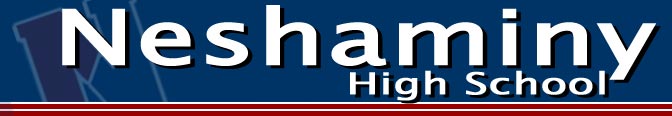 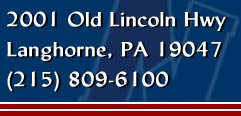 NHS/BCCC Dual Enrollment
FULL COURSE at NHS
FULL COURSE at NHS
PE
PE
PE
BCCC - ENGLISH/SOCIAL STUDIES
BCCC - ENGLISH/SOCIAL STUDIES
BCCC - ENGLISH/SOCIAL STUDIES
Lunch
FULL COURSE at NHS
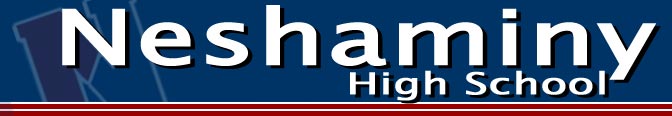 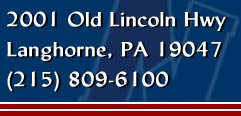 NHS/BCCC Dual Enrollment
BCCC - ENGLISH/SOCIAL STUDIES
BCCC - ENGLISH/SOCIAL STUDIES
BCCC - ENGLISH/SOCIAL STUDIES
FULL COURSE at NHS
FULL COURSE at NHS
PE
PE
PE
FULL COURSE at NHS
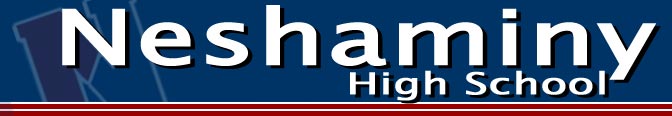 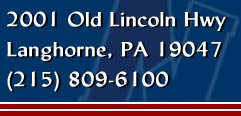 Bucks Senior Year Experience:  Bucks View
Semester 1
Semester 2
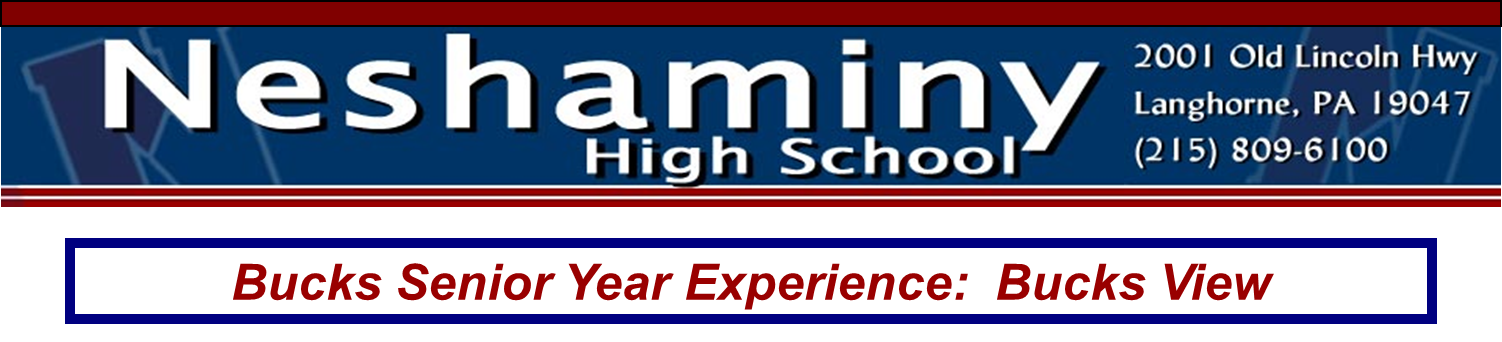 1
Approved Bucks English Composition Course
English Comp 110 or higher
2
Approved Bucks Humanities/Social Studies Categories of Courses
Economics	History		Philosophy		Political Science	Psychology
Geography 	Criminal Justice	Women’s Studies  	Sociology
3
College-level Elective Course
4
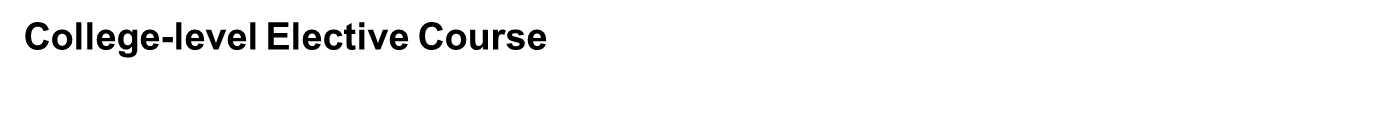 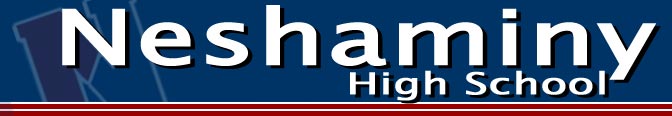 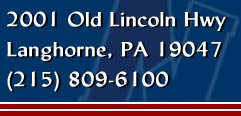 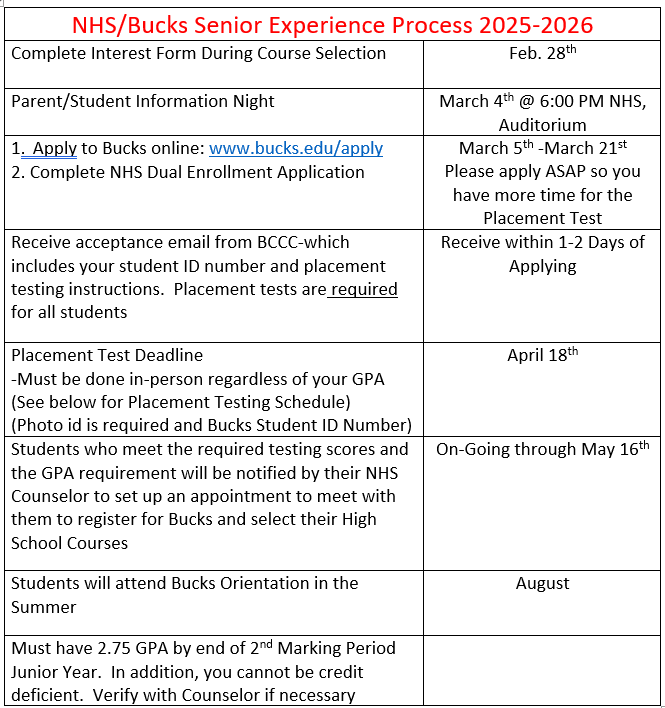 Neshaminy DE Placement Testing Days @ Testing Center
Monday, March 31: 8:30am and 12:30pm
Thursday, April 17: 8:30am and 12:30pm
Friday, April 18: 8:30 am and 12:30pm

Sign ups will be required to attend one of the above testing days
If you are unable to attend one of these days, walk-in testing is available during the times below:
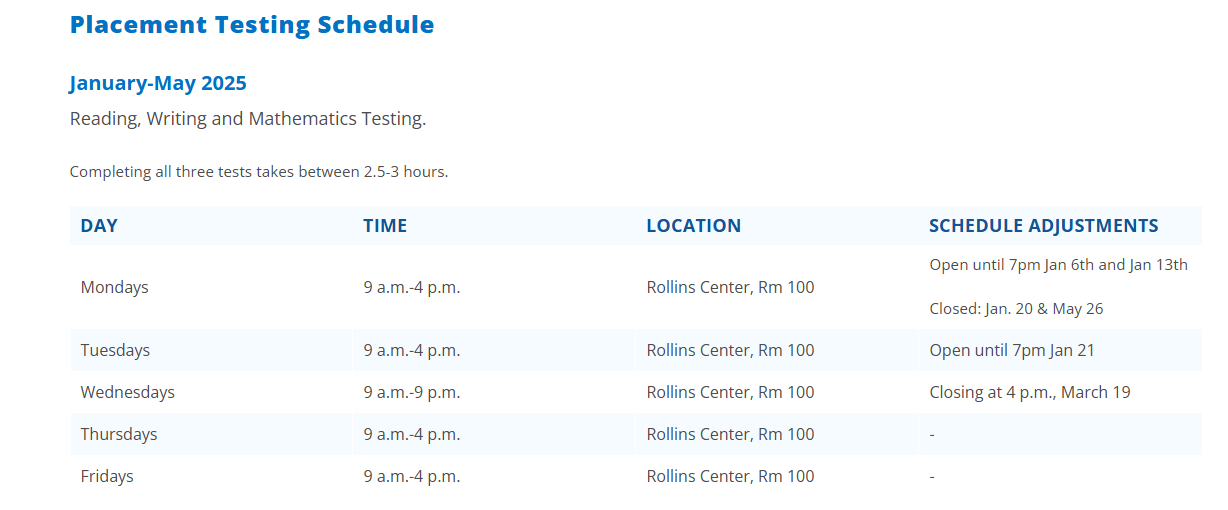 275 Swamp Road, Newtown, PA 18940
Rollins Center Room 100
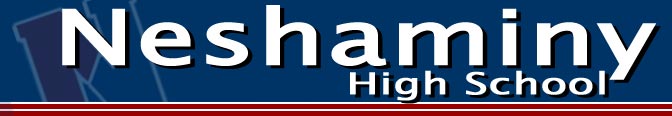 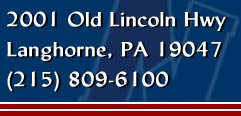 Common Questions
 Do Bucks courses transfer to other colleges/university?
Yes, Bucks has agreements and relationships with many local colleges and universities.
See the Bucks website for a full list

How is Bucks time slot selected? 
Depends on course offering at NHS and at Bucks
Must be flexible- Counselor will assist

What happens when the Bucks Calendar and the NHS Calendar differ?
You follow both.  When one is closed you attend classes at the other.
Transportation is provided following both Calendars.

Can the students still participate in NHS co-curricular/social events?  
Yes

Can I drive myself to and from Bucks?
Yes
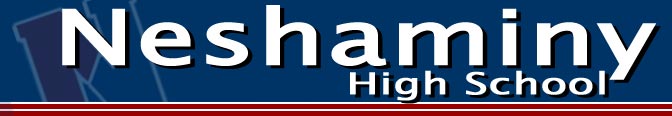 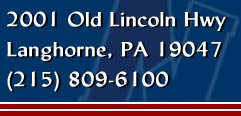 Next Step:

Determine if the Bucks program is for you.
Determine if you qualify (check cumulative GPA)
If Yes to the above – Complete Neshaminy Application/Agreement and Apply to Bucks online (Deadline March 21st).  Once you apply, you will receive an email with your Bucks Id.  You will need this ID to take the Placement Tests.  Placement Tests are administered at BCCC. (Deadline April 18th ).
Once you have completed the Placement Tests, setup an appointment with your counselor to register for classes.  (Deadline  May 16th)

Have questions reach out to your child's Guidance Counselor 
at NHS by email or 215-809-6101.
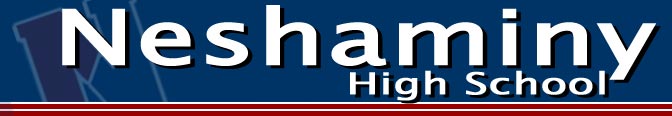 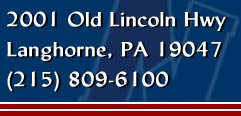 Questions???